SKILL BUILDING FOR JUDICIAL OFFICERS
RESOURCE PERSON:
Justice and Care: Advocate Michelle Mendonca:  Contact at 7506662231/ 7506610176
Session Objectives
To explore tools to help judges effectively deliver timely justice

Through developing more control over circumstances

Through double-loop thinking

Through a paradigm shift
Justice and Care: Advocate Michelle Mendonca:  Contact at 7506662231/ 7506610176
Effectiveness by Gaining Control Over Our Circumstances
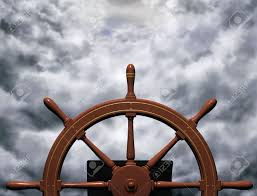 RESOURCE PERSON:
Justice and Care: Advocate Michelle Mendonca:  Contact at 7506662231/ 7506610176
Discussion
Why are some people successful in the same circumstances while others fail?

Test for locus of control
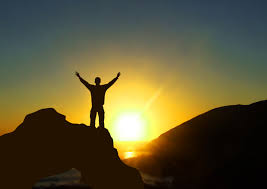 Justice and Care: Advocate Michelle Mendonca:  Contact at 7506662231/ 7506610176
Are You the Master of Your Fate?
When something good happens do you credit your actions or your luck

When something bad happens do you take responsibility or credit it to fate
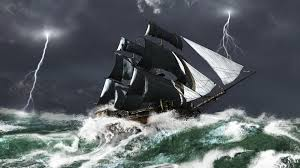 Justice and Care: Advocate Michelle Mendonca:  Contact at 7506662231/ 7506610176
Locus of Control?
Julian Rotter, a behavioural pyschologist, developed the concept of locus of control

People with an external locus of control place responsibility for behavioural consequences on luck, fate, other people etc.

People with an internal locus of control place responsibility for behavioural consequences on their own behaviour and personality characteristics
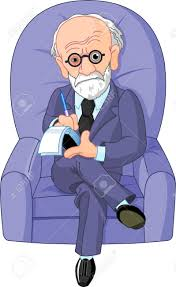 Justice and Care: Advocate Michelle Mendonca:  Contact at 7506662231/ 7506610176
Video
Discussion

What are the 2 kinds of responses the Israelis could have made?

Why did they respond the way they did?
Justice and Care: Advocate Michelle Mendonca:  Contact at 7506662231/ 7506610176
Conclusion of Exercise
Presentation

Summary of learnings
Justice and Care: Advocate Michelle Mendonca:  Contact at 7506662231/ 7506610176
Can we Change our Locus of Control?
Locus of control is developed through childhood learning, culture and life experiences

Can we unlearn this?
Justice and Care: Advocate Michelle Mendonca:  Contact at 7506662231/ 7506610176
Circles of Control, Influence, Concern
Circle of Control: Situations we can control (situations involving our own behavior)

Circle of Influence: Situations we can influence but not control (situations involving other people’s behavior)

Circle of Concern: Situations that affect us but we can do nothing about (your past, global issues, terrorism)
Justice and Care: Advocate Michelle Mendonca:  Contact at 7506662231/ 7506610176
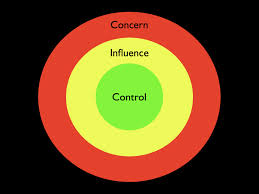 Circle of Control: Situations we can control (situations involving our own behavior)

Circle of Concern: Situations that affect us but we can do nothing about (your past, global issues, terrorism)

Circle of Influence: Situations we can influence but not control (situations involving other people’s behavior)
Justice and Care: Advocate Michelle Mendonca:  Contact at 7506662231/ 7506610176
LARGE GROUP DISCUSSION
What are the courtroom and environment circumstances that make judges feel disempowered?
Justice and Care: Advocate Michelle Mendonca:  Contact at 7506662231/ 7506610176
SMALL GROUP DISCUSSION
For each factor and circumstance that emerged from the large group discussion, divide into small groups and plot the factors in the circles
Justice and Care: Advocate Michelle Mendonca:  Contact at 7506662231/ 7506610176
Conclusion of Exercise
Presentation

Summary of learnings
Justice and Care: Advocate Michelle Mendonca:  Contact at 7506662231/ 7506610176
Effectiveness Through  Double-Loop Thinking
RESOURCE PERSON:
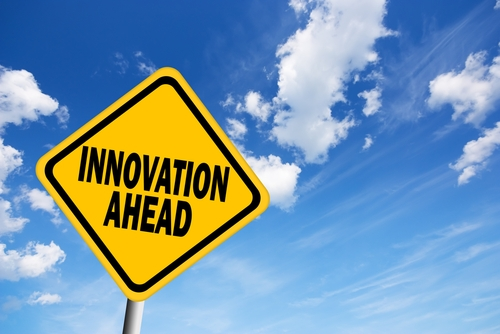 Justice and Care: Advocate Michelle Mendonca:  Contact at 7506662231/ 7506610176
SINGLE LOOP V. DOUBLE LOOP THINKING
Single Loop thinking: what should I do?

Double Loop thinking: why am I doing what I am doing?

Double Loop thinking leads to innovation
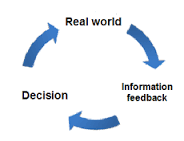 Justice and Care: Advocate Michelle Mendonca:  Contact at 7506662231/ 7506610176
SMALL GROUP DISCUSSION
Each group will discuss a scenario and answer the following questions:

What is the goal of this activity I am conducting (in the scenario)

How can I perform the activity in a way that leads to the goal?

Before starting on the discussion, each group will share its goal with the larger audience
Justice and Care: Advocate Michelle Mendonca:  Contact at 7506662231/ 7506610176
Conclusion of Exercise
Presentation

Summary of learnings
Justice and Care: Advocate Michelle Mendonca:  Contact at 7506662231/ 7506610176
Effectiveness Through Changing our Mindset
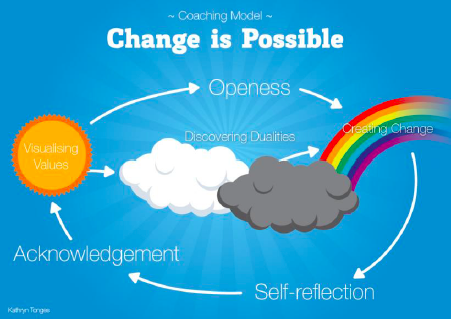 RESOURCE PERSON:
Justice and Care: Advocate Michelle Mendonca:  Contact at 7506662231/ 7506610176
DISCUSSION
We see things not as they are but as we are

We believe what we see or we see what we believe
Justice and Care: Advocate Michelle Mendonca:  Contact at 7506662231/ 7506610176
ROLE PLAYS
Justice and Care: Advocate Michelle Mendonca:  Contact at 7506662231/ 7506610176
DISCUSSION
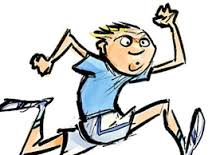 Roger Bannister and the 4-minute mile

Is a mindset change critical to success?
Justice and Care: Advocate Michelle Mendonca:  Contact at 7506662231/ 7506610176
FEEDBACK
ERSON:
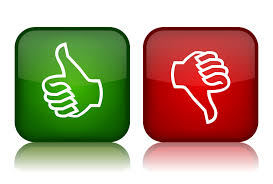 Justice and Care: Advocate Michelle Mendonca:  Contact at 7506662231/ 7506610176
HANK YOU
ERSON:
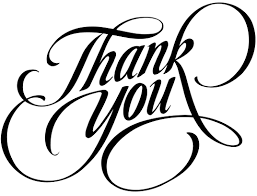 Justice and Care: Advocate Michelle Mendonca:  Contact at 7506662231/ 7506610176